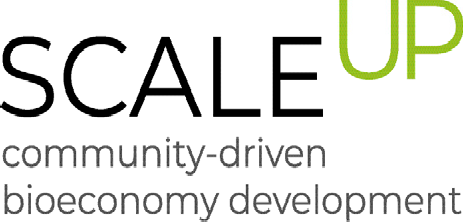 Social innovations in rural areas

Session #3: 
Recreating the food system through social innovations
AGENDA SESSION #3
Tuesday 25 June 2024  I    9:00 am CEST
09:00 – 09:15
Main room – Presentations in English
Welcome & overview
09:15 – 09:45
Keynote: New cooperation for Sustainable Landuse and Food Supply in Urban-Rural Areas
Julia Jägle, Ecologic Insitut
Case studies:
Short Food Supply Chain
Speaker tbc
09:45 – 10:15
Rebread
Patrycja Nierada, Rebread
Discussion and Conclusion
10:15 – 10:30
10:30 – 10:40
Coffee Break
10:40 – 12:00
Break-out rooms
Moderated in your language by a facilitator in your region. Collective discussions about the needs and challenges in your region. See page 2
Registration:  SESSION #3
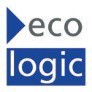 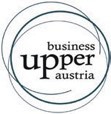 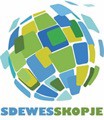 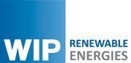 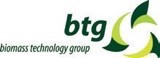 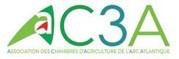 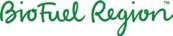 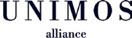 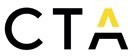 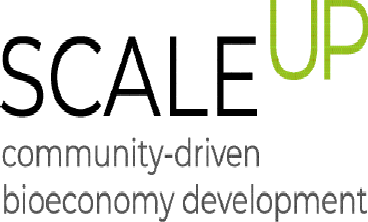 WWW.SCALEUP-BIOECONOMY.EU
This project has received funding from the European Union’s Horizon Europe research and innovation programme under grant agreement No. 101060264.
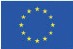 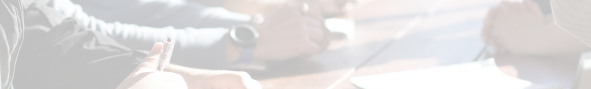 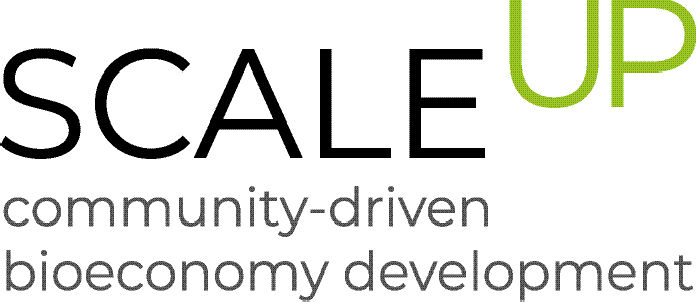 BREAKOUT ROOM SESSION #3
WWW.SCALEUP-BIOECONOMY.EU
Break out room discussions:
1. What is your personal experience on the topic of food waste?
2. Which hurdles have to be overcome? What specific problems in the current food system require social innovation?
3. What could an idealised food system of the future look like that is characterised by social innovation? What steps are necessary to realise this vision?
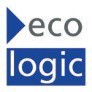 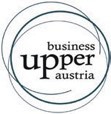 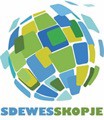 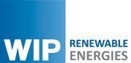 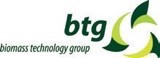 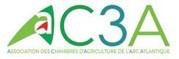 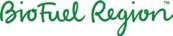 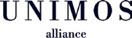 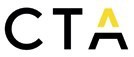 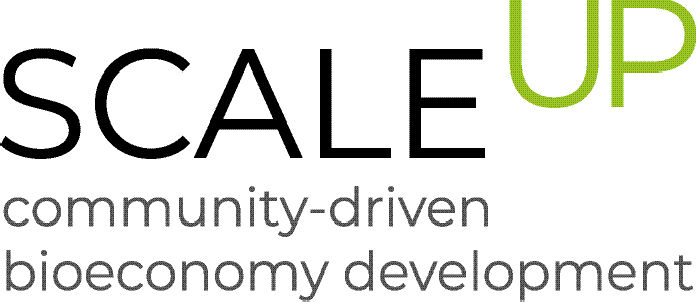 This project has received funding from the European Union’s Horizon Europe research and innovation programme under grant agreement No. 101060264.
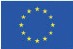